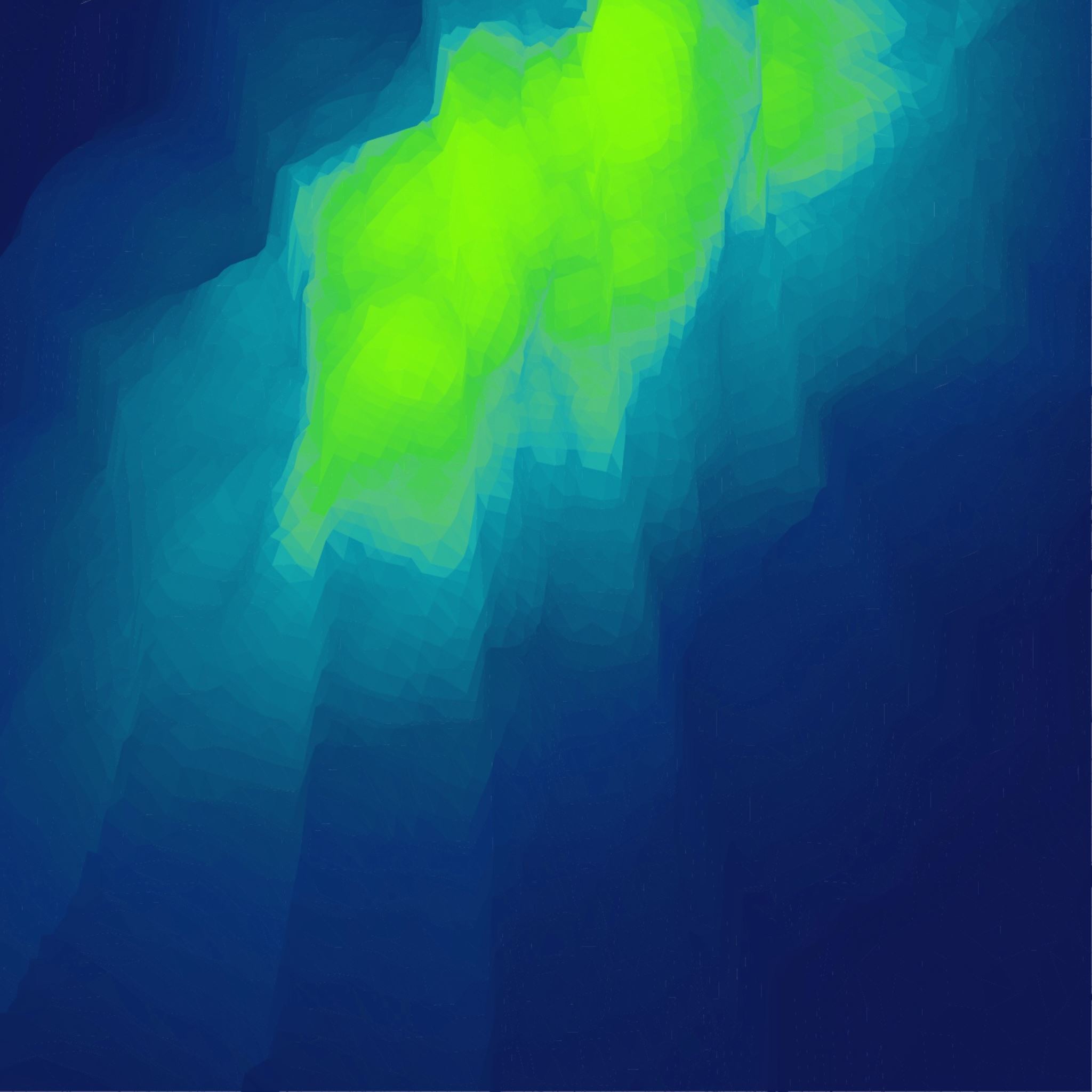 Boj zblízka
Postoje a pohyb v postojích a na zemi
Boj zblízka
Cíl: seznámit se základními postoji (čelní postoj, boční postoj), seznámit se základními pohyby na zemi (odsunem, sunem, mostování)

Průběh: průpravné cvičení na pohyb v postojích a na zemi, čelní postoj, pohyb v čelním postoji, boční postoj, pohyb v bočním postoji, pohyb na zemi (odsunem, sunem, mostování)
Postoje a pohyb v postojích
Čelní postoj:
 Zaujmutí postoje:
Popis provedení: výchozí pozice – úzký stoj rozkročný, zákrokem pravé (viz obr. 1) mírný podřep rozkročný levou vpřed, špičku vtočit, pootočit levý bok vpřed, pokrčit předpažmo levou poníž, předloktí směrem k útočníkovi, ruka v pěst, skrčit připažmo pravou, předloktí vzhůru, ruka v pěst (u brady).
 Pohyb v čelní postoji:			
změna postoje na místě, obrat v postoji, pohyb krokem, pohyb sunem
Boční postoj:
 Zaujmutí postoje:
Popis provedení: výchozí pozice – úzký stoj rozkročný, zákrokem levé (viz obr. 4) podřep rozkročný, otočit hlavu (o 90 °) vpravo, pokrčit upažmo pravou poníž, předloktí směřuje k protivníkovi, ruka v pěst. pokrčit připažmo levou, předloktí rovně dovnitř, ruka v pěst.
 Pohyb v bočním postoji:			
změna postoje na místě, obrat v postoji, pohyb sunem
Pohyb na zemi
Pohyb na zemi: 
	vzad odsunem, vzad odsunem s přetočením, vpřed přednožením v lehu na boku,	 vpřed sunem v předu, vpřed sunem v lehu, mostování
Seznam literatury
VÁGNER, Michal. K teorii boje zblízka. Praha: Karolinum, 2008. ISBN 978-80-2461-476-2.
 VÁGNER, Michal. 1. stupeň boje zblízka. Praha: 2008.